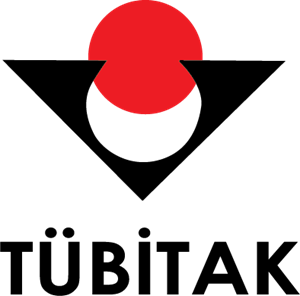 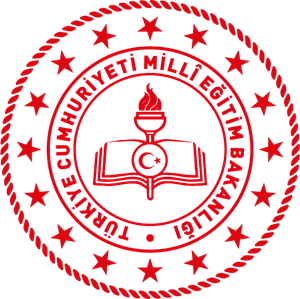 ANKARA
İL MİLLİ EĞİTİM MÜDÜRLÜĞÜ
2204-C LİSE ÖĞRENCİLERİ
KUTUP ARAŞTIRMA PROJELERİ YARIŞMASI
Kimler Katılabilir?
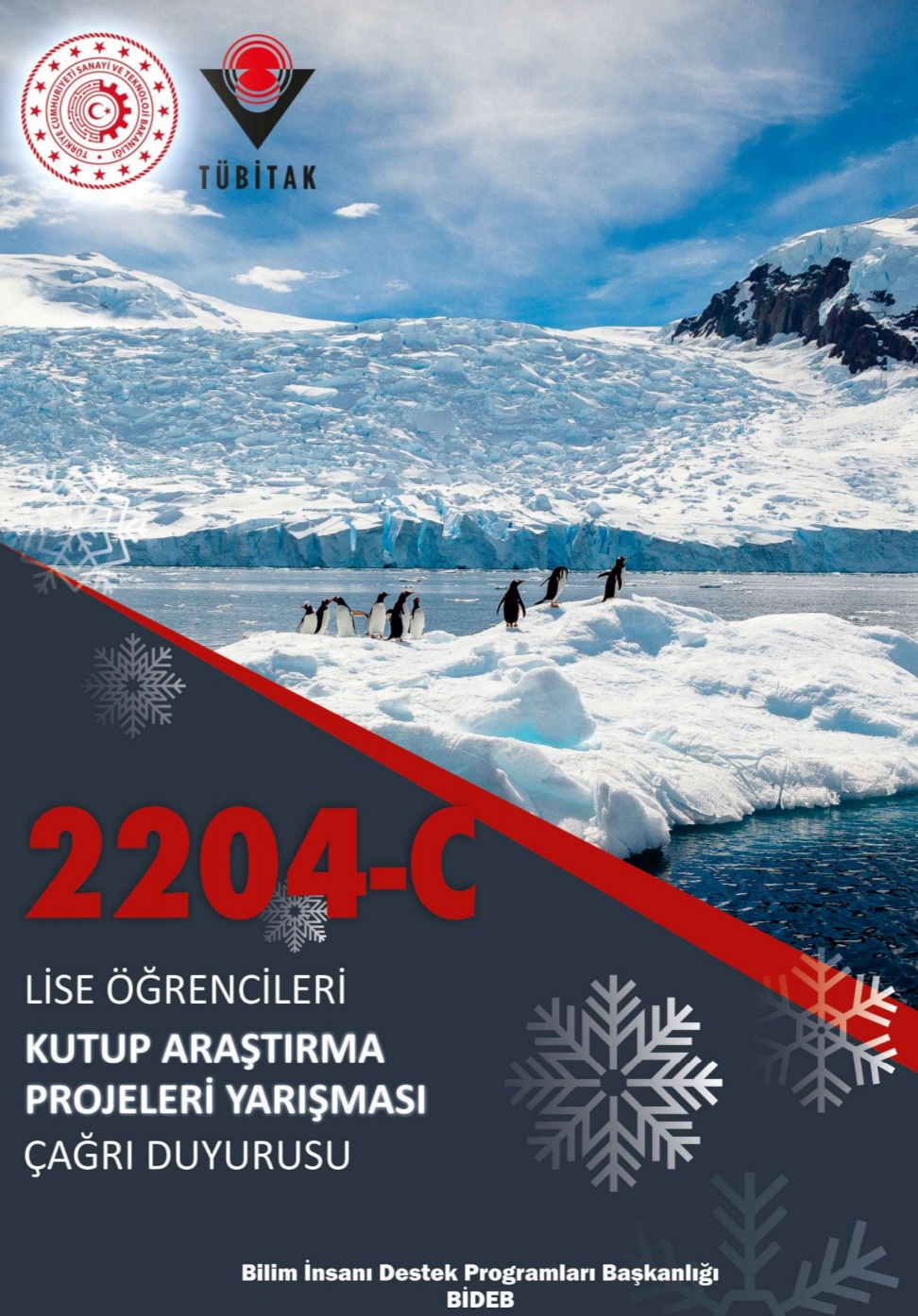 Başvuru Koşulları ve Belgeler
*Yarışmaya Türkiye ve KKTC’de öğrenim gören tüm lise öğrencileri katılabilir.
*Yarışmaya her öğrenci yalnızca bir proje ile katılabilir ve her proje en çok üç öğrenci tarafından hazırlanabilir.
*Bir projede sadece bir danışman görev alabilir ve danışman birden fazla projeye danışmanlık yapabilir.
*Projede danışman olması zorunlu değildir.
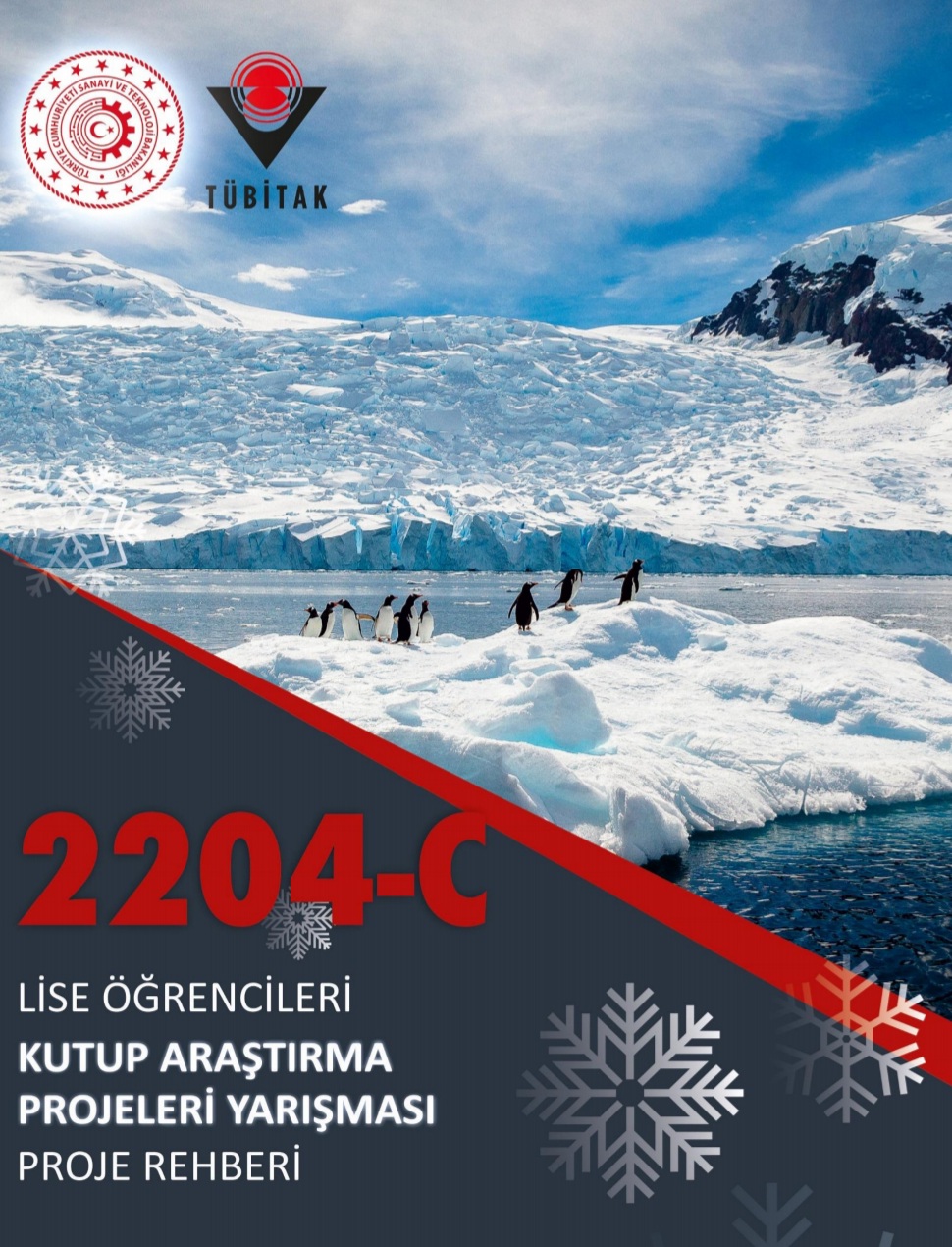 Başvuru İşlemleri
* Lise Öğrencileri Kutup Araştırma Projeleri Yarışması Proje Rehberine göre hazırlanan ve tamamlanan projelerin başvuruları 19 Ocak 2021 tarihinde başlar,  24 Şubat 2021 tarihinde, saat 17.30’da sona erer. 

* Başvurular https://e-bideb.tubitak.gov.tr adresinden çevrimiçi olarak yapılır.

* Başvurusu yapılacak projede yer alan tüm öğrencilerin ve varsa danışmanın ARBİS’e kayıtlı olması gerekir. (Bkz. https://arbis.tubitak.gov.tr)
Başvuruda Neler Yapılır?
Başvuruda ;
   -Proje çalışması, programın web sayfasında bulunan şablon kullanılarak hazırlanır ve tek bir dosya halinde PDF formatında sisteme yüklenir. 
   -Proje özeti en az 150, en fazla 250 kelime, proje raporu en az 2, en fazla 20 sayfa olmalıdır. 
   -Proje raporu dışında kalan belgeler (bilimsel etik formu, izin belgeleri, fotoğraf, anket vb.) sistemde EK BELGELER kısmına yüklenir. 
   - Projeye ait video kaydı sisteme eklenebilir. Video eklenmesi zorunlu değildir. Videonun boyutu 10 MB’ı geçmemeli ve FLV formatında olmalıdır.
*Birden fazla öğrenci tarafından hazırlanan projelerde başvuru sistemine bir öğrenci giriş yapar ve diğer öğrenci/öğrenciler ile varsa danışman bilgilerini kendi bilgileriyle birlikte sisteme ekler. 
*Öğrenci/öğrencilerin son altı ay içinde çekilmiş vesikalık fotoğrafları sisteme yüklenir.
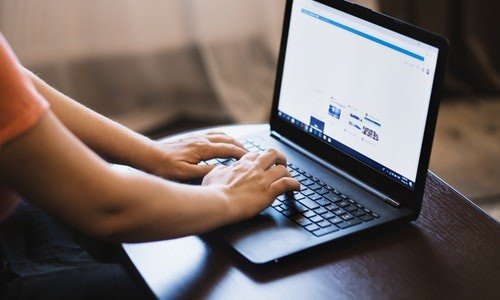 Yarışma Kategorileri
Lise öğrenimine devam etmekte olan öğrencileri Antarktika ve Arktik bölgelerde kutup bilimleri konusunda çalışmalar yapmaya teşvik etme  ve kutup bilimleri alanında araştırmalar yapmaya yönlendirme amacıyla bu yıl ilk defa düzenlenen yarışmada;
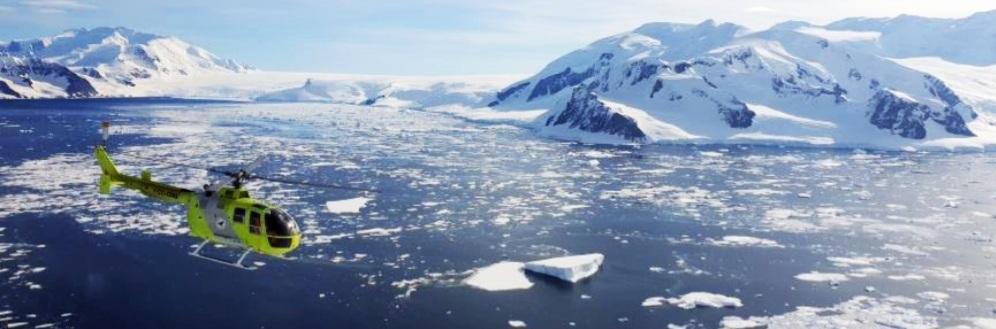 *Yer Bilimleri
*Fiziki Bilimler 
*Canlı Bilimleri
*Sosyal ve Beşeri Bilimler olmak üzere dört ana alan yer almaktadır.
TEMATİK ALANLAR
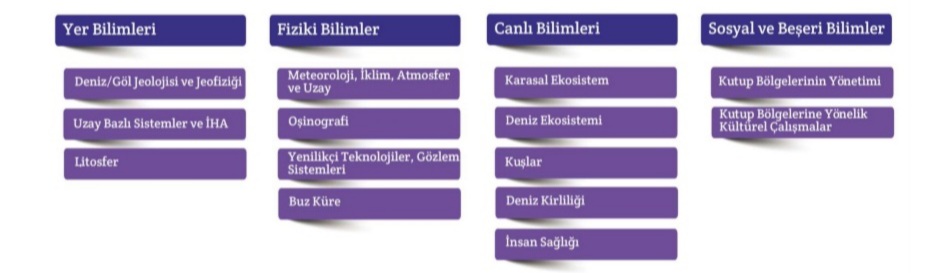 Çağrı Takvimi
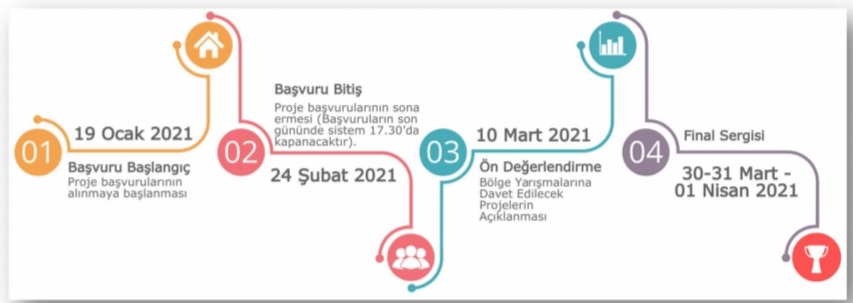 Yarışma için yılda bir kez başvuru alınır. Yarışma kapsamında ön değerlendirme
yapılır ve ön değerlendirme neticesinde yarışma sergisi düzenlenir.
Projenin Elenmesine Neden Olabilecek Hususlar
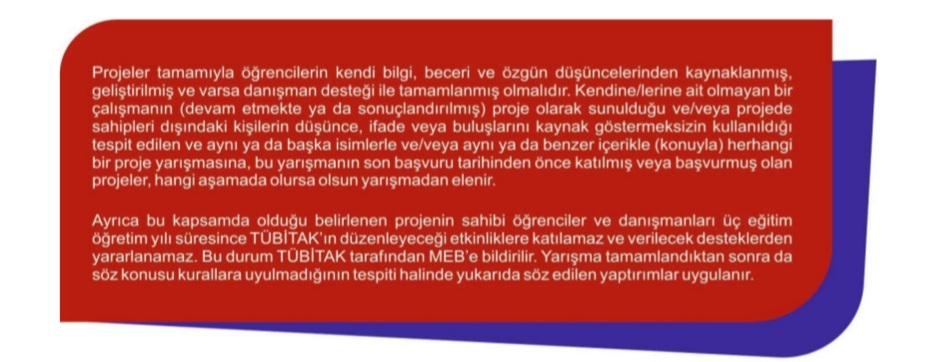 Takım halinde yarışmaya katılan öğrencilerin sergiye davet edilmeleri durumunda, sergide ve sunumda tüm öğrencilerin bulunması zorunludur, aksi halde proje yarışmadan elenir.
Ön Değerlendirmede Dikkate Alınan Kriterler
1.Özgünlük ve yaratıcılık
2. Bilimsel yöntem
3. Kaynak taraması
4. Sonuç ve öneriler
5. Uygulanabilirlik
6. Bilimsel etik
7. Özümseme
Final Sergisi Proje Değerlendirme Süreci
*Final sergisine çağrılan projeler, poster ve sözlü sunum olmak üzere iki aşamada değerlendirilir. 

*Sergi için gerekli stant, pano, masa ve sandalye gibi malzemeler ile sözlü sunum için gerekli bilgisayar ve projeksiyon cihazı TÜBİTAK tarafından temin edilir.

*Projeler bir uygulama ya da model, tasarım içeriyorsa masa üzerinde sergilenebilir. 

*Sergi süresince öğrenci grupları, misafirler ve jüri üyeleri projeleri ziyaret ederek, projeyi hazırlayan öğrencilere sorular sorabilir. 

*Bu sırada danışmanlar sözlü sunum ve sorulara kesinlikle müdahale etmemelidir.

*Final Sergisine katılan öğrencilerin 10 dakikalık bilgisayar ortamında sunu (en fazla 30 slayt) hazırlamaları gereklidir. 

*Sözlü sunum sergi alanından farklı bir salonda, sadece öğrencilerin katılımıyla jüri üyelerine yapılır.
YARIŞMAYA HAZIRLIK SÜRECİ
1. Bilimsel bir araştırma projesinde şu adımlar bulunur:
*Araştırma Konusuna Karar Verme
*Danışman Belirleme
*Fikirleri Bir Soruya ve Hipoteze Kadar Küçültme 
*Araştırma Planını Gerçekçi Tutma
*Proje İş-Zaman Çizelgesi Hazırlama
*Deney veya Gözlem Yapma ve Verileri Toplama 
*Bulguları Sunma
*Yarışmaya Katılım 

2. Proje raporunda şu başlıklar bulunur: 
	Proje Adı, Proje Özeti, Proje Amacı, Giriş, Yöntem, İş-Zaman Çizelgesi, Bulgular, Sonuç ve Tartışma, Öneriler, Kaynaklar ve Ekler 
3. Bilimsel kaynak yazım kurallarına dikkat edilir.

4. Etkili bir proje sunumu hazırlanır.
Değerlendirme
*Öğrenciler tarafından Proje Rehberine göre hazırlanan ve başvuru sistemine yüklenen projeler, her ana alanda uzman akademisyenlerden oluşturulan jüriler tarafından bilimsel kriterlere göre değerlendirilerek yarışmanın sergi aşamasına geçecek projeler belirlenir. 

*Projeler; Özgünlük ve Yaratıcılık, Bilimsel Yöntem, Sonuç ve Öneriler, Uygulanabilirlik, Yaygın Etki, Raporlama, Sunum gibi kriterlere göre değerlendirilir.

*Detaylı değerlendirme kriterlerine ve proje rehberine yarışmanın web sayfasından ulaşılabilir.  

*Ön değerlendirme sonucunda başarılı bulunan projeler Final Sergisi’ne davet edilir.

*Covid-19 pandemisi sebebiyle Final Sergisi ve buna bağlı olarak final değerlendirmeleri çevrimiçi olarak yapılabilir. 

*Sergide proje sahibi öğrenciler jüriye sözlü sunum yapacaktır. Öğrencilerden bu görüşme için bilgisayarda sunum hazırlamaları beklenir.

*Değerlendirme sonuçlarına yargı yolu dışında itiraz kabul edilmez.
Her ana alanda Birincilik ödülü alan proje sahipleri, Antarktika’da yapılan güncel çalışmaları yakından takip etmeleri için TÜBİTAK Kutup Araştırmaları Enstitüsü’nde (TÜBİTAK KARE) konuk edilecektir.
Sergide ödül alan öğrencilere para ödülü ve başarı belgesi, varsa danışman öğretmenine para ödülü verilir. Ödül miktarlarına programın web sayfasından bakılabilir.
Yarışmanın sergi aşamasında yapılan değerlendirme sonucunda başarılı bulunan proje sahibi öğrencilere Birincilik, İkincilik, Üçüncülük ve Teşvik ödülleri verilir.
TEŞEKKÜRLER.
ANKARA MEM ARGE- ULUSAL PROJELER BİRİMİ ÇALIŞMASIDIR.
DAHA AYRINTILI BİLGİ İÇİN,


*2204-C/ TÜBİTAK LİSE ÖĞRENCİLERİ KUTUP ARAŞTIRMA  PROJELERİ YARIŞMASI ÇAĞRI DUYURUSU

*2204-C/ TÜBİTAK LİSE ÖĞRENCİLERİ KUTUP ARAŞTIRMA  PROJELERİ YARIŞMASI PROJE REHBERİ																
 DİKKATLE OKUNMALIDIR.
https://www.tubitak.gov.tr/tr/yarismalar/icerik-2204-c-lise-ogrencileri-kutup-arastirma-projeleri-yarismasi